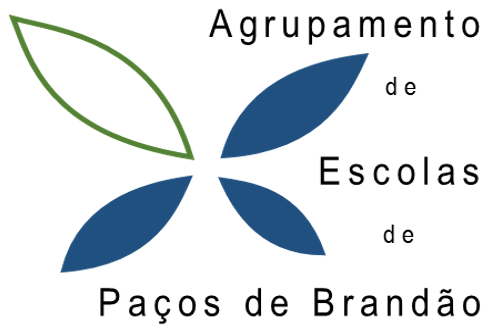 CEF de Operador de Informática
Disciplina: IMC

Ficha de Trabalho FT20 - PowerPoint
Robôs Lego Wedo
Alunos: André Dias e Diogo Couto

Professores:
        Albano Assunção               
        Elísio Melo
AEPB, 24 de junho de 2019
Pg: 1
Foto do robô do Trabalho
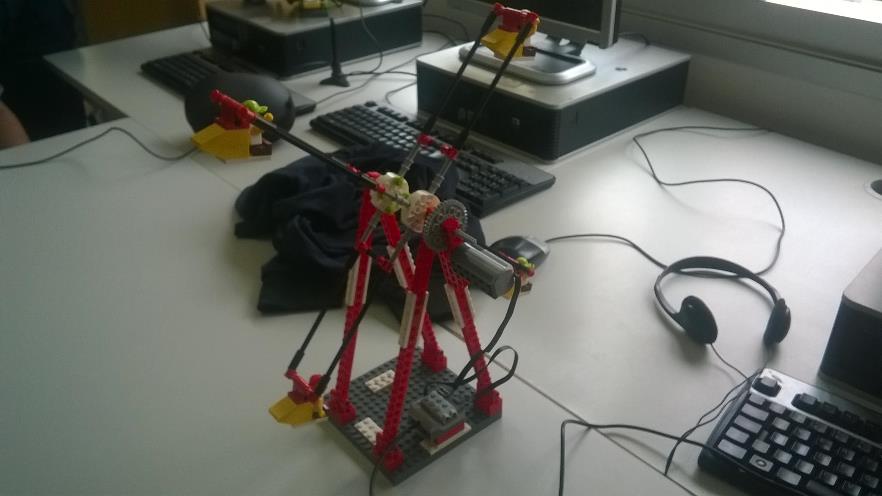 2
Programa do robô para funcionar
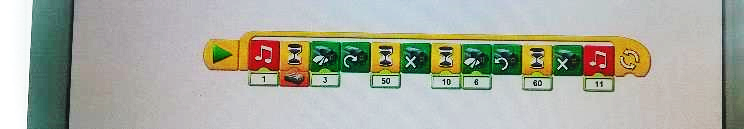 1º Música

2º Espera até que o sensor detete o movimento da mão

3º velocidade do robô é 3

4º Rodar para a esquerda

5º esperar 6 segundos

6º parar
7º esperar 1 segundos

8º velocidade do robô é 6

9º rodar para a direita

10º esperar 6 segundos

11º parar

12º Música
3
Vídeo do nosso trabalho
4
FIM
Obrigado pela vossa atenção
5